Voksenansvar for anbragte børn og ungeKultur og dialog som redskab til konfliktnedtrapning
Alle plejefamilier
Formål
At plejefamilier får kendskab til og viden om begreberne magt og omsorg

At plejefamilier får kendskab til, hvordan kultur og dialog kan forebygge konflikter
2
Kultur og dialog som redskab til konfliktnedtrapning
Indhold
Modulets indhold:
Hvad er magt?
Omsorg og magt
Forbud mod ydmygende, hånende og nedværdigende behandling
Sprog, kultur og etik 

Andre relevante moduler til plejefamilier:
Opfølgning på konflikter – samtale med barnet eller den unge
Konflikthåndtering og – forebyggelse
Indberetninger (Kommunale plejefamilier)

Herudover er der flere moduler omkring lovgivningen.
3
Kultur og dialog som redskab til konfliktnedtrapning
Hvad er magt?
Øvelse: Hvad er magt?
Ét eksempel pr. person på episoder med børn eller unge, der for jer viser udøvelse af magt eller episoder, hvor I er i tvivl, om der blev anvendt magt.
Det kan både være i fysisk og i sproglig forstand.

Det kan være noget, I selv har oplevet eller har hørt om for eksempel i dagtilbud, skole, supermarkedet eller jeres arbejdsliv.
5
Kultur og dialog som redskab til konfliktnedtrapning
Øvelse:Hvor vil du placere dig selv på skalaen?
Magt skal aldrig forekomme mellem anbragte børn og unge og plejeforældre.
Magt er et nødvendigt redskab i arbejdet med anbragte børn og unge.
6
Kultur og dialog som redskab til konfliktnedtrapning
Opsamling i plenum:Hvad er magt?
”Når vores 10-årige prøver at åbne sikkerhedsselen, mens vi kører, så holder vi hans hænder”
”Når vores 10-årige prøver at åbne sikkerhedsselen, mens vi kører, så holder vi hans hænder”
Hvad tænker I om udsagnene?
Og hvad tænker I om jeres egne eksempler?
”Når vores teenagedreng ikke vil stå op, så kaster vi en smule vand i hovedet på ham”
”Når vores teenagedreng ikke vil stå op, så kaster vi en smule vand i hovedet på ham”
”Når vores 8-årige ikke vil i seng, så bærer vi hende op ad trapperne”
”Når vores 8-årige ikke vil i seng, så bærer vi hende op ad trapperne”
7
Kultur og dialog som redskab til konfliktnedtrapning
Omsorg og magt
Magtanvendelse eller indgreb i selvbestemmelsesretten m.v. ifølge lovgivningen
9
Kultur og dialog som redskab til konfliktnedtrapning
Øvelse: Fysisk guidning
Hvor går grænsen i fysisk guidning?
10
Kultur og dialog som redskab til konfliktnedtrapning
Omsorg og magt
Grænsen mellem  magt og omsorg kan være flydende
Omsorgspligten må ikke føre til omsorgstvang
Omsorgspligten skal efterleves med respekt for barnet eller den unge og må ikke betyde, at barnet eller den unge tvinges til mere, end det har behov for eller ønsker
Voksenansvarslovens § 3 giver ikke adgang til at anvende fysisk magt

En beslutning om indgreb i barnets selvbestemmelsesret skal altid bero på en faglig vurdering af barnets behov og proportionalitetsprincippet
 
Magt er aldrig en tilgang, der kan bruges som et pædagogisk redskab
11
Kultur og dialog som redskab til konfliktnedtrapning
Konkret afvejning ved varetagelse af hensyn
Barnets eller den unges grundlæggende rettigheder
Barnets eller den unges grundlæggende rettigheder
Barnets alder og modenhedsniveau
Indgrebets omfang og intensivitet i forhold til formålet
Barnets alder og modenhedsniveau
Barnets alder og modenhedsniveau
Indgrebets omfang og intensivitet i forhold til formålet
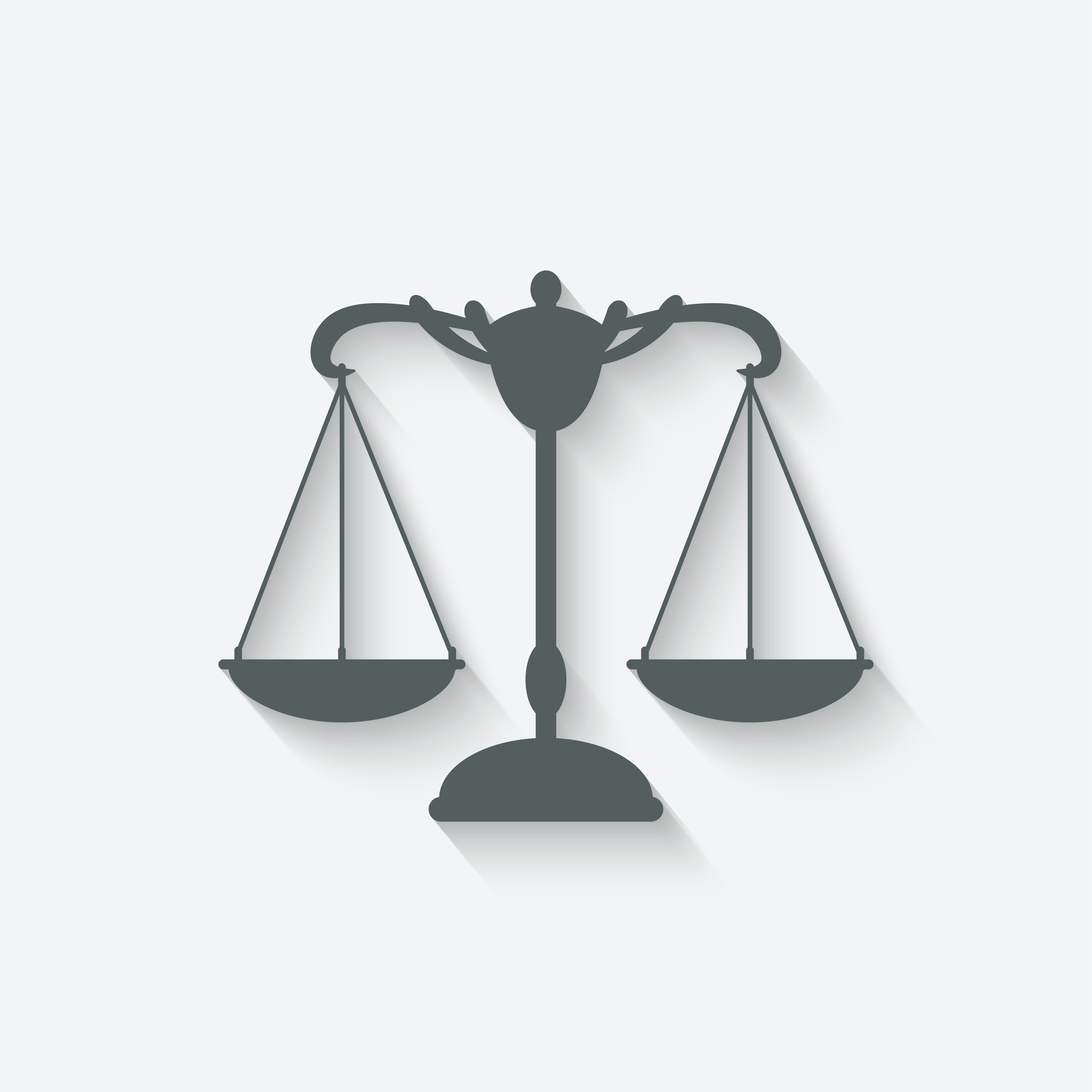 Barnets eller den unges grundlæggende rettigheder
Omsorgen for barnet eller den unge
Beskyttelse
Opdragelse
Opfyldelse af basale behov
Barnets eller den unges grundlæggende rettigheder
Omsorgen for barnet eller den unge
Beskyttelse
Opdragelse
Opfyldelse af basale behov
12
Kultur og dialog som redskab til konfliktnedtrapning
Forbud mod ydmygende, hånende og nedværdigende behandling
Forbud mod ydmygende, hånende og nedværdigende behandling
Børn og unge er unikke individer – deres værdighed skal respekteres

Ydmygende, hånende og anden nedværdigende behandling er forbudt

Behandling må ikke give anledning til frygt, angst eller mindreværdsfølelse


Det afgørende er ikke altid handlingen eller ordene, men måden og oplevelsen.
14
Kultur og dialog som redskab til konfliktnedtrapning
Oplæg til dialog: Dilemmafilm om Dan og Henrik
Kultur og dialog som redskab til konfliktnedtrapning
15
Øvelse: Hvad er ydmygende, hånende og nedværdigende behandling for jer?
Ét eksempel pr. person på ydmygende og hånende behandling.
Det kan både være i fysisk og i sproglig forstand.

Det kan være noget, I selv har oplevet eller har hørt om for eksempel i dagtilbud, skole, supermarkedet eller jeres arbejdsliv.
16
Kultur og dialog som redskab til konfliktnedtrapning
Øvelse: Ydmygende, hånende og nedværdigende behandling – fortsat
”Vi bruger meget sarkasme og ironi i vores familie, og det gør danskere jo generelt, så det skal han jo også lære at håndtere”
”Vi bruger meget sarkasme og ironi i vores familie, og det gør danskere jo generelt, så det skal han jo også lære at håndtere”
Hvad er ydmygende, hånende og nedværdigende behandling for jer?
”Når Sebastian på 10 år bliver vred, så hjælper det nogle gange lige at kilde ham lidt og lave sjov, så bliver han lidt overrumplet, og man får afbrudt det raserianfald, der var på vej”
”Når Sebastian på 10 år bliver vred, så hjælper det nogle gange lige at kilde ham lidt og lave sjov, så bliver han lidt overrumplet, og man får afbrudt det raserianfald, der var på vej”
”I vores familie driller vi tit hinanden for sjov. For eksempel ved at sige: ”Tag en tudekiks”. Men det er kærligt ment, og det ved børnene også godt”
”I vores familie driller vi tit hinanden for sjov. For eksempel ved at sige: ”Tag en tudekiks”. Men det er kærligt ment, og det ved børnene også godt”
17
Kultur og dialog som redskab til konfliktnedtrapning
Sprog, kultur og etik
Sprog og dialog som en del af forebyggelsen
Sprogbrugen kan være påvirket af familiens kultur og værdier og kan påvirke mængden af konflikter.

Hvordan taler vi til hinanden i familien?
Bruges der ironi, øgenavne og drillerier?
Omtales andre familiemedlemmer eller uoverensstemmelser med disse foran børnene eller de unge?
Tales der om konflikter foran børnene eller de unge og hvordan?

Hvordan taler vi til børnene? 
Hvordan er tonelejet, når vi taler til børnene eller de unge? Er det anderledes i konflikter?
Bruges der ironi, øgenavne og drillerier?

Hvordan taler vi om børnene eller de unge – også når de ikke hører det?
Kompetente/inkompetente, modne/umodne og ødelagte/uspolerede
Italesættelse af udviklingspotentiale
19
Kultur og dialog som redskab til konfliktnedtrapning
Personlige holdninger og professionel etik
En forudsætning for at yde en professionel indsats er, at man skærper sin bevidsthed om egne normer, holdninger og grænser, så de ikke bliver styrende for det professionelle arbejde. 
Man bør kunne skelne mellem: 
Personlige holdninger – egne normer og værdier for, hvad der er rigtigt og forkert 
Professionel etik, hvor det er faglige værdier, som ligger til grund for vurderingen af, hvad der er rigtigt og forkert
Egne holdninger og normer kan:
Udgøre en barriere for at anerkende og støtte barnet eller den unge
Gøre det sværere at arbejde fagligt og etisk forsvarligt
Være en hindring for at skabe en positiv relation til barnet eller den unge

Plejefamilien har i samarbejde med familieplejekonsulenten ansvar for, at der er en løbende dialog. Åbenhed og anerkendelse muliggør dialog.
20
Kultur og dialog som redskab til konfliktnedtrapning
Regler og adfærdsnormer
Regler og adfærdsnormer eller en husorden kan være konfliktpunkter i en hverdag. Reglerne handler om nødvendige og begrundede fælles normer for, hvad barnet eller den unge må, kan og skal, når man er i familien.

En konfliktnedtrappende kultur vil have en husorden, der omfatter aspekterne:

Et sprog- og adfærdskodeks som plejeforældrene er enige om
Rammer og rytmer i hverdagen, som giver forudsigelighed
Inddragelse af børnene og de unge i etableringen og justeringen af adfærd/normer/kultur – alt efter deres modenhed, deres behov og deres alder
At plejeforældrene forklarer børnene og de unge, hvorfor de handler, som de gør
21
Kultur og dialog som redskab til konfliktnedtrapning
Forslag til mulige emner, der kan være en løbende dialog om i familien
22
Kultur og dialog som redskab til konfliktnedtrapning
Øvelse:Hvor vil du placere dig selv på skalaen?
Magt skal aldrig forekomme mellem anbragte børn og unge og plejeforældre.
Magt er et nødvendigt redskab i arbejdet med anbragte børn og unge.
23
Kultur og dialog som redskab til konfliktnedtrapning
Opsamling
Kultur og dialog som redskab til konfliktnedtrapning
24
Litteratur
Warming, H. (2011) Børneperspektiver – Børn som ligeværdige medspillere i socialt og pædagogisk arbejde.
Kayser, S. (2005) På den anden side – etik, dilemmaer og omsorg. Ringsted: UFC Handicap. 
Beauchamp, T. & Childress, J. (2008) Principles of Biomedical Ethics. 6th Edition Oxford: Oxford University Press. 
Jensen, P. (2010) Magten i det praktiske pædagogiske døgnarbejde med børn og unge, Socialpædagogen nr. 2, 2010.
25
Kultur og dialog som redskab til konfliktnedtrapning